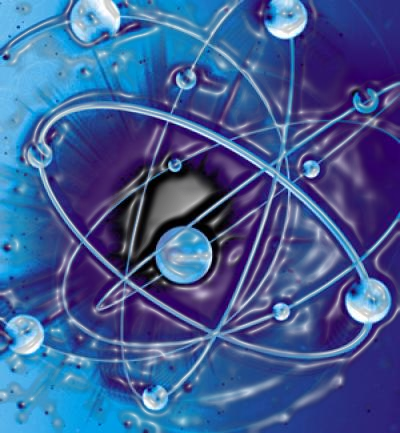 Организация
 лабораторных работ
 по молекулярной физике
в профильных классах
«Задача физики- придумать эксперимент, повторить его несколько раз, исключив или уменьшив влияние возмущающих факторов»  (Галилей)
Физический эксперимент является корневой
 структурой физического образования
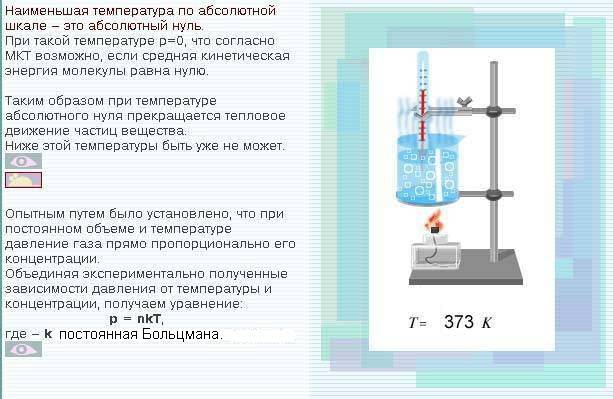 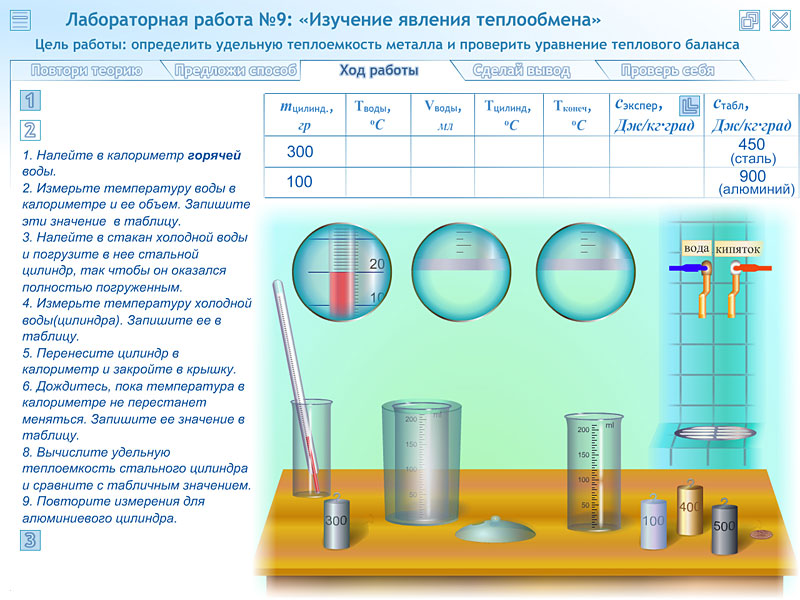 Цель физического практикума:
Повторение, углубление, расширение полученных знаний;
Развитие и совершенствование экспериментальных умений;
Формирование самостоятельности при решении задач;
Привитие навыков грамотной обработки и представления опытных результатов.
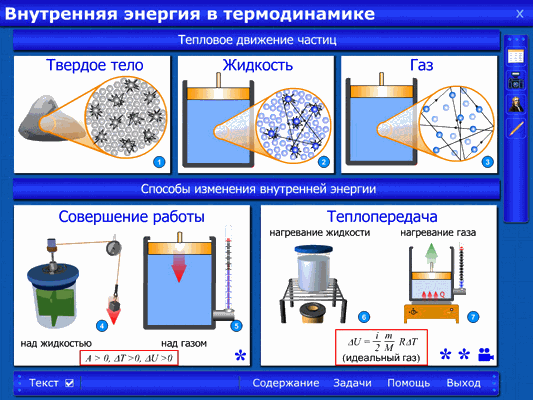 Лабораторные работы включают:
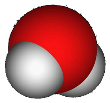 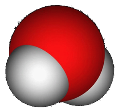 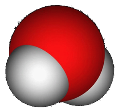 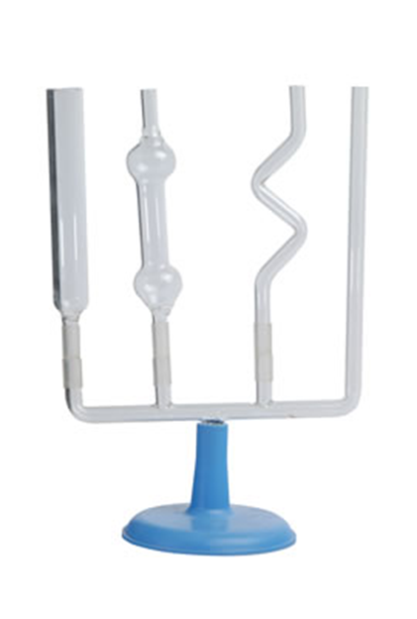 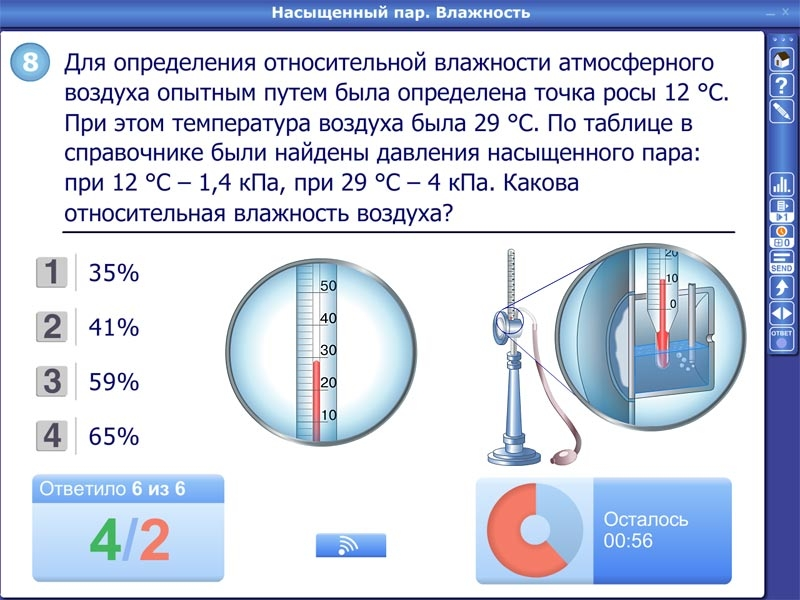 Цели, задачи
Таблицы, графики
Теоретическую часть
Экспериментальную часть
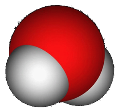 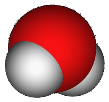 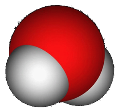 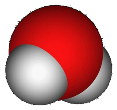 Контрольные вопросы
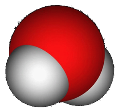 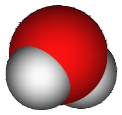 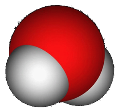 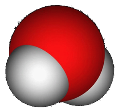 Отчет по лабораторной работе содержит:
Название работы
Цель работы
Список оборудования
Схему или рисунок установки
План выполнения работы
Таблицу результатов
Формулы
Вычисления погрешностей
Выводы.
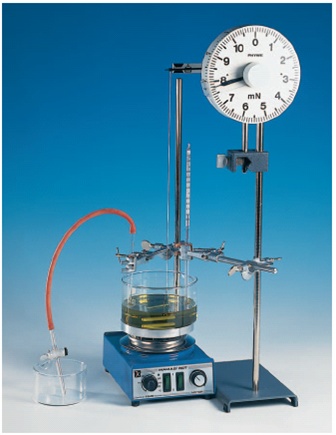 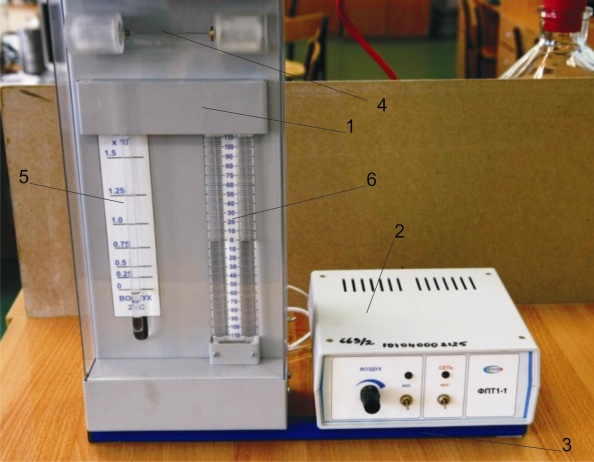 Проведение лабораторных работ способствует
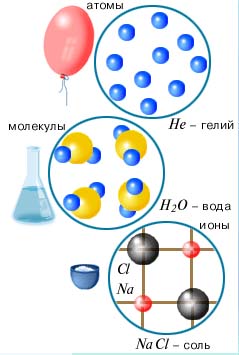